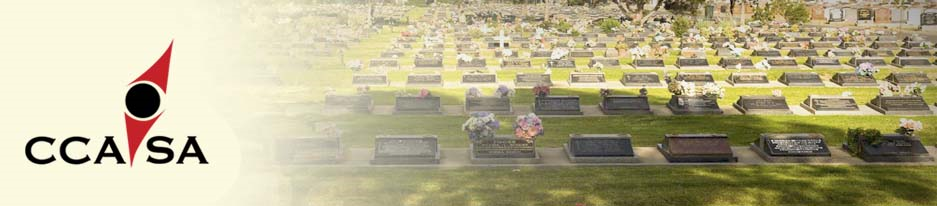 Monumental Masons Registration SystemMichael Rusby
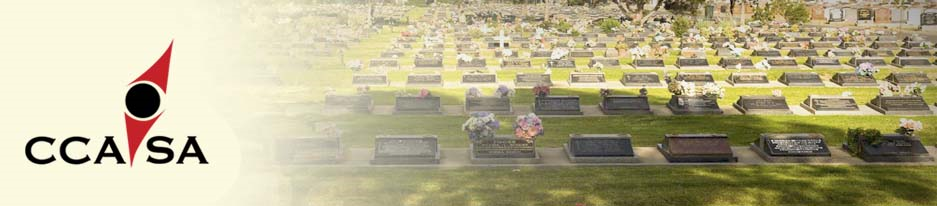 Monumental Mason Licencing System - Background
Ceased operation in July 2019
Member question – ability under fair trading laws to request/restrict monumental masons to be licenced (through CCASA) to undertake work in cemeteries.
Legal opinion obtained in June 2019 – confirming that restricting Interment Right Holders to only use monumental masons licenced through CCASA is likely to be prohibited under the Competition and Consumer Act 2010.
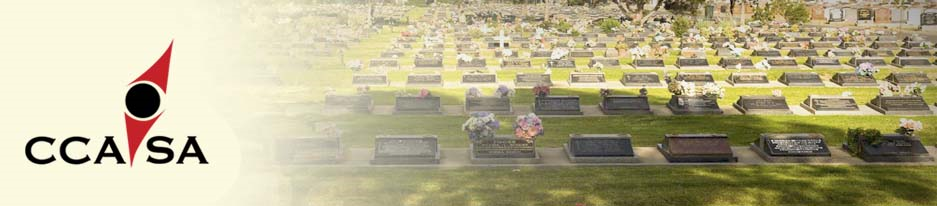 Monumental Mason Registration System
Depository for the placement of required documents
Registered monumental masons
Access to the depository through the CCASA website – restricted access to CCASA members only (member log-on & pass word)
CCASA Website – required upgrade

Expression of Interest
Monumental Masons
Members
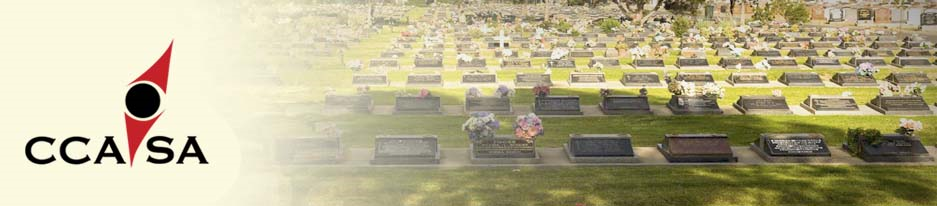 Unfortunately an agreement between CCASA and the MMASA has not been reached.
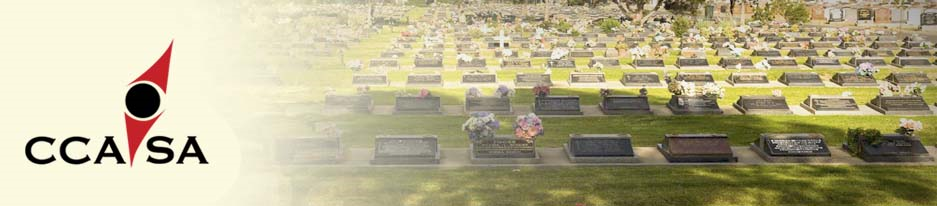 Required Documentation

Details of company name and key personnel (PCBU); 
The names of the Officers as defined by the WHS Act 2012; 
Copies of current public liability insurance for $20M; 
Copies of current Workcover Certificate; 
Full name of each employee who will possibly work in cemeteries; 
Copies of white cards for all employees who will possibly work in cemeteries; 
Copies of certification of load shifting equipment i.e. truck mounted cranes. 
Copies of relevant Safe Work Instructions/Safe Work Method Statements/Job safety Analysis